Internfeministisk handbok – träff 2
Namn på kursledare
[Speaker Notes: Presentera dig för dem som ev. missade första tillfället.
Tills idag är det bra om de läst sidorna 19-32]
UPPLÄGG
Cirkatider: 
18:30-19:10 Kursledare inleder
19:10-19:25 PAUS
19:25- 20:15 Gruppdiskussioner
20:15- 20:45 Återsamling och avslut
INTERNFEMINISTISKA
STRATEGIER
[Speaker Notes: Så, vi ska idag prata om olika verktyg som kan användas i arbetet med att synliggöra och förändra könsmaktsordningen i Vänsterpartiet. Arbetet för en väl fungerande internfeminism måste ske medvetet, på många olika sätt och på alla nivåer i partiet.]
INTERNFEMINISTISKA
STRATEGIER
Sätt tydliga mål och delmål
[Speaker Notes: Det är viktigt att vi har tydliga mål och delmål med vårt internfeministiska arbete. Det krävs även en tydlig strategi för att konkretisera hur vi ska uppnå dessa mål. Strategin ska vara en vägledning för hur det internfeministiska arbetet ska utformas och strategidiskussioner bör vara återkommande och uppföljande.]
INTERNFEMINISTISKA
STRATEGIER
Sätt tydliga mål och delmål
Upptäcka brister
[Speaker Notes: Att utarbeta en strategi handlar även om att upptäcka brister och...]
INTERNFEMINISTISKA
STRATEGIER
Sätt tydliga mål och delmål
Upptäcka brister
Hitta sätt att åtgärda dem
[Speaker Notes: ...hitta sätt att åtgärda dem. Använd politisk och organisatorisk fantasi för att utmana strukturer och perspektiv, det är annars lätt att göra saker som man alltid har gjort. Jag vet att ni fick en uppgift till idag och det var att presentera tre aktivitetsförslag som du vill att ni i föreningen genomför under 2021 för att stärka det internfeministiska arbetet i föreningen och jag tänker att det ni tänkt ut i den uppgiften kommer att vara väldigt användbar till den övningen jag har åt er lite senare.]
STYRELSENS ANSVAR
[Speaker Notes: Styrelser på alla nivåer har det övergripande ansvaret för Vänsterpartiets verksamhet, så också för det internfeministiska arbetet. Det är styrelsens ansvar att en internfeministisk strategi tas fram och att resultatet av arbetet följs upp och utvärderas. Det finns ALLTID sätt att förbättra arbetet.]
STYRELSENS ANSVAR
Kontinuerligt & systematiskt
[Speaker Notes: En grundläggande förutsättning för att lyckas med det internfeministiska arbetet är att det sker kontinuerligt och systematiskt. För att få ett framgångsrikt internfeministiskt arbete krävs långsiktig planering av styrelser på alla nivåer inom partiet. Arbetar inte styrelserna med internfeminismen kommer det vara mycket svårare för den övriga organisationen och hitta former för att göra det.]
STYRELSENS ANSVAR
Kontinuerligt & systematiskt
Styrelseutbildningen
[Speaker Notes: I alla styrelseutbildningar som genomförs ska information om hur man arbetar med internfeminism ingå. Det är styrelserna som sköter stora delar av planeringen för organisationen och det finns många frågeställningar som rör jämställdheten som styrelsen behöver förhålla sig till. Finns det behov av barnpassning för att alla ska kunna delta? Finns det en grupp som har svårt att ha helgmöten? Hur ska vi få en jämnare fördelning av vilka som tar det praktiska ansvaret för mötet? 
Diskussionerna är viktiga för att synliggöra informella strukturer och uppmärksamma invanda beteenden och mönster. Använd konstruktiv kritik för att förbättra och utveckla diskussionerna och arbetet i styrelsen. Vad en styrelse gör och vem som gör vad har stor internfeministisk betydelse. Om det är män som i större utsträckning förbereder de politiska diskussionerna, skriver uttalanden och kampanjplaner och kvinnor som tar ansvar för det praktiska kring arrangemangen så blir föreningens aktiviteter präglade av det.]
STYRELSENS ANSVAR
Kontinuerligt & systematiskt
Styrelseutbildningen
Kartlägg & för statistik
[Speaker Notes: Skriv ner vem som gör vad i styrelsen. Vem gör dagordning, skriver protokoll och förbereder politiska diskussioner? Vem skriver förslag på verksamhetsplanering och verksamhetsberättelse? Vem förbereder fika och plockar undan efter mötet? Vad belönas i Vänsterpartiet? Är det samma saker oavsett kön?
För statistik över hur många kvinnor som är aktiva, vilka frågor de jobbar med, vems förslag som går igenom på mötena, talarstatistik, ansvarsområden, förtroendeuppdrag och dylikt.]
STYRELSENS ANSVAR
Kontinuerligt & systematiskt
Styrelseutbildningen
Kartlägg & för statistik
Stöd och struktur
[Speaker Notes: Styrelsen måste även vara noga med hur de fördelar ansvaret mellan de aktiva medlemmarna i föreningen, distriktet, eller partiet. Lär känna era kvinnliga medlemmar ordentligt så ni vet vad de är intresserade av och vill jobba med så att ni kan stötta dem i detta. Nöj er inte med svar från kvinnor som hänvisar till att de inte kan eller har kunskap nog för uppdraget. Erbjud stöd och hjälp, och se det som ert ansvar att se till att kvinnor klarar av det uppdrag de fått. Följ upp hur arbetet går så att ni kan hjälpa till innan det är meningen att en uppgift ska vara klar. Att misslyckas stärker inte någon. Lyft fram kvinnor och använd kvinnor som positiva exempel. Beröm och stötta kvinnors arbete och synpunkter. Använd er av olika arbetssätt och olika sätt att diskutera för att skapa utrymme för kvinnor. Var noga med att det fungerar på mötena, det är ert ansvar att det gör det. Var inte rädda för att utveckla och prova nya metoder för att ge kvinnor plats och makt i organisationen. Kontakta andra styrelser för att utbyta idéer och erfarenheter. 

Som styrelseledamot ska du vara en självklar person andra kan vända sig till. Som styrelse är det er roll att leda partiföreningens arbete. Detta kräver att ni är lyhörda för hur arbetet fungerar och för medlemmarnas synpunkter. Diskutera i styrelsen hur ni ska reagera och bemöta härskartekniker och markera mot att kvinnor behandlas illa. Det är en trygghet för medlemmarna att veta att det är er roll att reagera. Markera tydligt och låt inte saker passera.Tydliga strukturer skapar trygghet. Ta fram en plan för hur det ska gå till om en kvinna känner sig kränkt eller orättvist behandlad. Utse kontaktpersoner och ansvariga så att det är tydligt vem hon ska vända sig till. Skapa kontaktnät på flera nivåer i partiet så att det alltid finns någon att prata med.]
STYRELSENS ANSVAR
Kontinuerligt & systematiskt
Styrelseutbildningen
Kartlägg & för statistik
Stöd och struktur
Följ upp & utvärdera
[Speaker Notes: När ni kartlagt och tittat på statistiken ser ni vart det brister, utred situationen och gör upp planer på vad ni kan förbättra. Utvärderingar och diskussioner måste vara en återkommande del av verksamheten. Skriv rapporter om hur det ser ut för att kunna förbättra och utveckla arbetet.]
VALBEREDNINGENS ANSVAR
[Speaker Notes: En valberedning har två uppdrag, dels att lägga fram ett förslag på en så bra styrelse som möjligt, dels att lägga fram ett förslag som får stöd av en majoritet.
Valberedningen är inte ensam ansvarig för att bryta en sned könsfördelning och bör ta upp frågan med styrelsen om det visar sig svårt att få fram kvinnor till förtroendeuppdrag och poster. Styrelsen måste analysera vad det beror på och vidta åtgärder för att ändra det.]
VALBEREDNINGENS ANSVAR
§ 21
[Speaker Notes: Stadgarna säger att ”Kvinnor ska vara representerade i valda organ och på förtroendeposter med minst 50 procent om inte synnerliga skäl förhindrar detta”. Det innebär att man kan välja styrelser med enbart kvinnor eller med en majoritet kvinnor men inte styrelser med en majoritet män. Om en valberedning, trots ihärdigt arbete, inte lyckas få fram kvinnor som kandidater bör man redovisa vad man gjort för att få in fler nomineringar. Enligt stadgarna får kvoteringsregeln frångås om det finns ”synnerliga skäl” och i så fall ska särskilt beslut om detta fattas och skälen antecknas till protokollet. Vad som kan anses vara synnerliga skäl finns det inte något bestämt om, utan är upp till den väljande församlingen att bedöma.]
VALBEREDNINGENS ANSVAR
§ 21
Internfeministiskt avvägda förslag
[Speaker Notes: Det tillhör valberedningens uppgifter att särskilt gå in för att leta efter kvinnor och stötta kvinnor till att ställa upp. Den ska se till att i god tid få in många nomineringar, eller tillfråga fler kvinnor på eget initiativ. Valberedningen måste motverka vanliga föreställningar så som ”det fanns ingen kvinna som ställde upp/som ville/som var tillräckligt kompetent”. Att valberedningen tar fram internfeministiskt avvägda förslag är en god grundförutsättning för ett framgångsrikt internfeministiskt arbete.]
VALBEREDNINGENS ANSVAR
§ 21
Internfeministiskt avvägda förslag
Uppmuntra och stödja till omval
[Speaker Notes: Valberedningen bör särskilt uppmuntra kvinnor att ställa upp för omval, eftersom det är vanligare att män omväljs än att kvinnor gör det. Består styrelserna av män som suttit i många år och nyvalda kvinnor kommer de inte fungera jämställt även om de klarar kvoteringsstadgan. Jämställdhet handlar inte bara om vem som väljs, även om vem som väljs till vad. Om det är en majoritet män som innehar de tunga och statusfyllda uppdragen, kommer makten följdaktligen att koncentreras till männen. En jämn könsfördelning på våra kandidater räcker med andra ord inte. Att ta uppdrag som uppfattas som mer ansvarsfyllda kan ibland leda till att kvinnor tackar nej av rädsla för att inte motsvara förväntningarna. För att de kvinnorna ska kunna ta dessa uppdrag behöver det därför ges stöd och bekräftelse.]
VALBEREDNINGENS ANSVAR
§ 21
Internfeministiskt avvägda förslag
Uppmuntra och stödja till omval
Diskutera sin egen roll
[Speaker Notes: En valberedning behöver kunna diskutera sin egen roll i strukturerna på ett självreflekterande sätt. Till exempel kan det vara bra att ha en uttrycklig diskussion om hur könssammansättningen i valberedningen eller de egna fördomarna om kvinnor respektive män i politiken kan påverka arbetet.]
OMBUDSMANNENS ANSVAR
[Speaker Notes: Ombudsmannen är nog den som känner flest i distriktet och har en möjlighet att vara extra uppmärksam!]
OMBUDSMANNENS ANSVAR
Lyfta fram kvinnor
Tipsa om föreläsare
Nominera till valberedningar
Föra statistik
[Speaker Notes: Ombudsmannen kan hjälpa till att lyfta fram kvinnor, tipsa om föreläsare, nominera till valberedningar osv. Ombudsmannen har också tillgång till register och kan föra statistik över hur könfördelningen ser ut på kurser vad gäller föreläsare och talare]
MÖTEN & DEBATTER
[Speaker Notes: Debattklimatet spelar stor roll för möjligheten för fler kvinnor att delta och ta plats i debatt och diskussion]
MÖTEN & DEBATTER
Tydlig mötesteknik
[Speaker Notes: Att använda sig av en tydlig mötesteknik är en förutsättning för att alla ska ha samma möjlighet att komma till tals. Var noga med formalia. Förbered en dagordning så att alla vet vad mötet ska handla om och inga viktiga punkter glöms bort. Utse en mötesordförande som fördelar ordet så att alla får möjlighet och utrymme att prata. Använd andra- och tredje-talarlista för att släppa in fler i diskussionen och synliggöra om det är någon som tar extra mycket talarutrymme.]
MÖTEN & DEBATTER
Tydlig mötesteknik
För talarstatistik
[Speaker Notes: Det är viktigt att föra talarstatistik under alla diskussioner. Vad säger resultatet om hur era möten fungerar? I vilka diskussioner dominerar män och när är det kvinnor som diskuterar?]
MÖTEN & DEBATTER
Tydlig mötesteknik
För talarstatistik
Retorik för kvinnor
[Speaker Notes: Arbeta medvetet för att få upp fler kvinnor i talarstolen. Har man väl stått där en gång är det inte lika svårt nästa gång. Öva på att tala och argumentera på kurser och satsa på förberedelser inför större arrangemang.]
MÖTEN & DEBATTER
Tydlig mötesteknik
För talarstatistik
Retorik för kvinnor
Ha kvinnor som inledare
[Speaker Notes: Att kvinnors inlägg i debatter nonchaleras eller inte tas på lika stort allvar som mäns går att motverka genom tydlig ansvarsfördelning. Om det är kvinnor som ansvarar för olika punkter på dagordningen, är inledare och föredragande så är det de som lyfter initiativet och fokus i de olika diskussionerna.]
MÖTEN & DEBATTER
Tydlig mötesteknik
För talarstatistik
Retorik för kvinnor
Ha kvinnor som inledare
Variera formerna - utvärdera
[Speaker Notes: Variera formerna för hur diskussionerna ska fungera. Använd rundor för att alla ska ges en möjlighet att yttra sig och använd gruppdiskussioner ibland. Olika former passar olika personer och det är viktigt att alla ges utrymme. Skapa separatistiska forum där kvinnor får möjlighet att diskutera utan män.]
STUDIER & KURSER
[Speaker Notes: Studier är en viktig del av Vänsterpartiet. Här får vi möjlighet att lära oss mer, utvecklas och argumentera. Studierna kan fylla många funktioner inom det internfeministiska arbetet. Dels för att det ger oss en möjlighet att studera kollektivt och dels för att vi får en möjlighet att integrera ett internfeministiskt arbetssätt i partiet.]
STUDIER & KURSER
Mötesteknik & ansvarsfördelning
[Speaker Notes: Liksom vid våra möten är det bra att också vid kurstillfällen ha en tydlig mötesteknik, och som arrangörer för en utbildning bör ni alltid se över vem i gruppen som har ansvar för vad. Vem har ansvar för det teoretiska innehållet respektive mat, fika och städ?]
STUDIER & KURSER
Mötesteknik & ansvarsfördelning
Föreläsningsämnen?
[Speaker Notes: När vi anordnar utbildningar eller studier bör vi alltid formulera en målsättning kring internfeminism. En målsättning som vi sedan har med oss när vi planerar föredrag och bokar föreläsare. Fundera över vilka föreläsningsämnen ni väljer. Varför har man ofta med arbetarrörelsens historia, men sällan kvinnorörelsens? Från vilka organisationer bjuder ni in externa föreläsare och varför?]
STUDIER & KURSER
Mötesteknik & ansvarsfördelning
Föreläsningsämnen?
Vem föreläser om vad?
[Speaker Notes: Fundera även över vem som föreläser om vad. Se till att ha kvinnor som föreläser om ämnen som marxism och ekonomisk politik. Samtidigt som männen i organisationen är med och tar ansvar för ämnen som feminism och socialpolitik. Det är viktigt att både män och kvinnor utbildar sig i feminism. Det ska vara lika statusfyllt att vara expert på feministisk teori som att vara detsamma på marxistisk teori.]
STUDIER & KURSER
Mötesteknik & ansvarsfördelning
Föreläsningsämnen?
Vem föreläser om vad?
Kvinnliga experter
[Speaker Notes: Kvinnor i partiet måste även få större möjlighet att bli experter. Idag är det mycket vanligare att man hänvisar till män som experter. Kvinnor bör därför aktivt rekryteras till studier på högre nivå. För att underlätta arbetet med att hitta kvinnor som är experter inom olika områden kan man sammanställa en talar- och föreläsarbank. På det sättet blir det även lättare att tipsa andra arrangörer eller journalister som vill komma i kontakt med någon från Vänsterpartiet. Finns det brister i talarbanken, gör medvetna satsningar på kvinnor och de ämnen där det sviktar.]
STUDIER & KURSER
Mötesteknik & ansvarsfördelning
Föreläsningsämnen?
Vem föreläser om vad?
Kvinnliga experter
Separatistiska studier
[Speaker Notes: Separatistiska studier är ett annat verktyg för att förbättra kvinnors deltagande och kan användas på många olika sätt. I en miljö med enbart kvinnor behöver man inte kämpa för utrymmet på samma sätt och separatism kan därför vara en taktik för att ge kvinnor utrymme både att formulera feministiska dagordningar och att fördjupa teoretiska och ideologiska kunskaper, gärna inom de områden där män annars dominerar. Separatistiska ledarutbildningar för kvinnor är också ett sätt att använda studier för att bygga kvinnliga auktoriteter, exempelvis förtroendevalda i parlamenten.]
KVINNLIGA 
AUKTORITETER
[Speaker Notes: För att kunna bygga verkliga kvinnliga förebilder som har en auktoritet i hela partiet behövs ett medvetet arbete.]
KVINNLIGA 
AUKTORITETER
Uppmuntra & lyft fram
[Speaker Notes: Det är bra att uppmuntra och lyfta fram kvinnor. Detta kan man göra när man tillsätter politiska uppdrag eller genom att hänvisa till kvinnor vid förfrågningar om föreläsare eller debattörer. Med fler kvinnor som förebilder i organisationen kan bilden av vilka Vänsterpartiet är stärkas både i och utanför organisationen.
Lyft fram de kvinnor i organisationen som har förtroendeuppdrag och är ledare. Ett bra ledarskap behöver inte präglas av vad som uppfattas som manliga egenskaper, utan kan se ut på en rad olika sätt. Använd kvinnor som positiva exempel. Hänvisa till vad andra kvinnor har sagt, skrivit eller gjort, för att faktiskt synliggöra allt det kvinnor gör inom olika områden i partiet]
KVINNLIGA 
AUKTORITETER
Uppmuntra & lyft fram
Positiv särbehandling
[Speaker Notes: Använd positiv särbehandling när det anlitas föredragshållare och när ansvarsfördelning sker inom organisationen. Gör medvetna satsningar på att få kvinnor att skriva artiklar både till interna forum och till utåtriktat material. Om det oftast är män som syns i media så kommer folk uppfatta Vänsterpartiet som ett mansdominerat parti. Tänk alltid över vem ni väljer till presskontakt.]
KVINNLIGA 
AUKTORITETER
Uppmuntra & lyft fram
Positiv särbehandling
Bygg kontaktnät
[Speaker Notes: Förebilder består av både kvinnor som är framträdande i organisationen, och de kvinnor inom organisationen som man vet att man kan få stöd, tips och hjälp av. Uppmuntra kvinnor att bygga kontaktnät med varandra. Grupper på sociala medier, e-postlistor och separatistiska träffar är några tips på hur kontaktnät kan skapas.]
MEDLEMSVÄRVNING
& MEDLEMSVÅRD
MEDLEMSVÄRVNING
& MEDLEMSVÅRD
Inventera läget
[Speaker Notes: För att få föreningen till en plats för alla måste man börja med att inventera läget i dag. Vad har föreningen för medlemmar? Vilka har gått med det senaste året? Gör en enkätundersökning om varför medlemmarna har valt att gå med i Vänsterpartiet. Se om det finns någon skillnad mellan könen. Med det som underlag kan det vara lättare att göra riktade medlemsvärvningskampanjer för att få med fler kvinnor i partiet.]
MEDLEMSVÄRVNING
& MEDLEMSVÅRD
Inventera läget
Välkomnande miljö
[Speaker Notes: Det internfeministiska arbetet behöver också bidra till att skapa en miljö som är lika välkomnande för kvinnor som för män. Ibland kan kvinnliga medlemmar behöva extra uppmärksamhet för att känna att de kan delta på samma villkor som män. Se till att alltid uppmärksamma och välkomna kvinnor som kommer till möten och andra aktiviteter. Om det framkommer att kvinnor har svårare att trivas, diskutera i styrelsen hur ni kan förändra det. Här kan ni också titta på hur lokalen ser ut, kan alla känna sig trygga där? Vad hänger på väggarna? Vilka signaler vill ni sända då en ny person besöker den?]
MEDLEMSVÄRVNING
& MEDLEMSVÅRD
Inventera läget
Välkomnande miljö
Kontaktpersoner & mentorer
[Speaker Notes: Ett sätt att få in nya kvinnor i partiets verksamhet är att utse kontaktpersoner eller mentorer. Det är bra om kvinnor får andra kvinnor som mentorer eftersom nästan alla kvinnor i partiet har gått igenom liknande saker och därmed kan stötta varandra i det.]
FEMINISTISKT PERSPEKTIV
[Speaker Notes: Jag vill helst anta att alla i partiet numera vet detta men det 

Det finns alltid en feministisk vinkel på alla frågor, på samma sätt som det finns en socialistisk. Genom att hela tiden aktivt undersöka den vidgar vi våra perspektiv, får nya tankar och idéer om hur vi kan nå ut med vår politik.]
FEMINISTISKT PERSPEKTIV
Integrera feminismen i allt
[Speaker Notes: Integrera feminismen som perspektiv i de politiska frågor det arbetas med för tillfället. Ha feministiskt perspektiv som en stående punkt på dagordningen oavsett om det är politik eller organisation som diskuteras. Acceptera inte förklaringar som hävdar att det inte finns ett feministiskt perspektiv eller arbetssätt.]
FEMINISTISKT PERSPEKTIV
Integrera feminismen i allt
Prioritera feminismen
[Speaker Notes: Prioritera upp feminismen genom att göra den närvarande. Låt inte det feministiska arbetet ständigt hänvisas till det feministiska utskottet eller någon särskild arbetsgrupp. Feminismen är en av våra grunder och därför ska det feministiska arbetet också alltid vara närvarande och finnas i medvetandet hos alla medlemmar i Vänsterpartiet, oavsett kön.]
FEMINISTISKT PERSPEKTIV
Integrera feminismen i allt
Prioritera feminismen
Utåtriktade arbetet
[Speaker Notes: Tänk på detta även i kampanjplaneringen och i det utåtriktade arbetet. Tänk också på att det spelar roll vilka som får synas i media, vem som tar de stora fullmäktigedebatterna och vilka som är ute på arbetsplatserna och pratar politik.]
DAGS FÖR ÖVNING!
KVANTITET / KVALITET
Jämställdhet handlar om makt. Några kan ha mer makt i form av utrymme, resurser och tolkningsföreträde, på bekostnad av andra som har mindre makt. För att detta ska förändras krävs det tydliga jämställdhetsmål. Målen ska inkludera både kvantitativa och kvalitativa delar.
Kvantitet handlar om jämn könsfördelning. Hur många kvinnor och män finns i organisationen och hur många av dem har exempelvis politiska uppdrag? Kvalitet handlar om resurser och villkor. Har kvinnor och män lika statusfyllda uppdrag? Hur mycket av de gemensamma resurserna får kvinnor respektive män tillgång till? Vem trivs i verksamheten och vem har makt att påverka den?
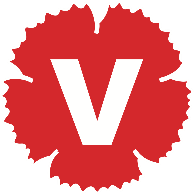 [Speaker Notes: Innan vi sätter igång med konkreta och praktiska övningar som till stor del kommer ta upp målsättningar och strategier kring det internfeministiska arbetet, låt oss titta lite snabbt på hur olika mål och resultat kan mätas och se ut. 

Det ska finnas bade kvantitativa och kvalitativa delar i jämställdhetsmål. 

Kvantitet handlar om exempelvis representation och talartid. Hur många kvinnor och män finns i organisationen, hur är politiska uppdrag fördelade, hur fördelas talartid etc.? 

Kvalitet handlar om resurser och villkor och är svårare att mäta. Det kan handla om de olika uppdragens status, tillgång till resurser och välmående och formell såväl som informell makt inom organisationen.]
DEL 1
Formulera minst tre och högst fem jämställdhetsmål för er  partiförening, distrikt eller kommunala grupp. Målen ska vara möjliga att uppnå på ett år. Exempel: Representation, Nomineringar, Inbjudna gäster, mediautrymme
DEL2
Diskutera och försök formulera orsaken till varför ni tror att dessa mål inte redan är uppfyllda. Diskutera ett jämställdhetsmål i taget. Exempel: Ingen i föreningen är intresserad av internfeminism.
DEL3
Fundera ut två insatser per jämställdhetsmål som kan hjälpa er att uppnå ert mål. Exempel: Besluta om att en kvinna ska stå överst på våra listor alternativt att alltid ha kvinnor på andra och tredje plats om en man står överst.
[Speaker Notes: Övningen består av tre delar. Varje del diskuteras var för sig och vi har 10 minuter på oss för att diskutera varje del så att alla hinns med. 

Del 1 handlar om att formulera jämställdhetsmål. Målen ska vara möjliga att uppnå på ett år. 

Om gruppen behöver hjälp att komma igång, ge dem förslag på områden som jämställdhetsmålen kan innefatta:
 Representation
 Nomineringar
 Mediautrymme
 Könsuppdelad statistik
 Inbjudna föreläsare/gäster
 Resursfördelning

Om gruppen behöver mer hjälp, ge dem några förslag på jämställdhetsmål:
 Lika många kvinnor som män ska synas i media.
 Vi ska rekrytera lika många kvinnor och män till att bli nya medlemmar.
 Vi ska ha en jämn könsfördelning på föreläsare och kursledare.
 Vi ska ha minst 50 procent kvinnor på valbara platser på våra listor till valet.
 Vi ska ha lika många bilder på kvinnor och män i vårt material.
 Vi ska ha minst 50 procent kvinnor på scenen på vårt 1 maj-firande.


Del 2 handlar om att formulera möjliga orsak till varför dessa mål inte redan är uppfyllda. Diskutera ett mål i taget.

Om gruppen behöver vägledning, föreslå några orsaker för att få igång diskussionen:
 Vi diskuterar aldrig hur vi kan jobba internfeministsikt.
 Ingen i föreningen är intresserad av internfeminism.
 Vi anser att vår förening redan är jämställd.
 Vi har inte kunskapen om hur vi kan förändra och jobba med detta.
 De som vill jobba internfeministiskt blir motarbetade/osynliggjorda.
 Vi har inte tid/ork att prioritera internfeministiskt arbete.


I del 3 fokuserar vi sedan på åtgärder för att uppnå era mål. Diskutera åtgärd för ett specifikt mål i taget.

Exempel på åtgärder i fall grupperna har svårt att komma i gång:

Mål: Att kvinnor och män tar lika stor plats på våra möten.
Åtgärd: Börja föra talarstatistik.
Åtgärd: Införa rundor, smågrupper samt andra- och tredjetalarlista.
Mål: En jämn könsfördelning för politiska uppdrag.
Åtgärd: Besluta om att en kvinna ska stå överst på våra listor alternativt att alltid ha kvinnor på andra och tredje plats om en man står överst.
Åtgärd: Att aktivt arbeta för att stödja och peppa kvinnor att ställa upp samt avsätta X kr till resor och kurser för kvinnor som är intresserade av politiska uppdrag.
Mål: Att höja kunskapen om internfeminism generellt i föreningen.
Åtgärd: Att anordna en studiecirkel utifrån partiets internfeministiska handbok.
Åtgärd: Bjuda in en föreläsare att prata om internfeminism.
Mål: Att ha material som attraherar både kvinnor och män.
Åtgärd: Att tillsammans feministgranska materialet genom att räkna hur många kvinnor respektive män som syns på bilderna samt räkna citat av kvinnor respektive män i materialet.


Om ni har tillräckligt med, ta er 15 minuter på slutet för att samla alla. Låt grupperna presentera ett mål de har listat, samt orsaker för varför detta mål inte har uppfyllts redan och möjlig åtgärder för att uppnå detta specifika mål.]
Jämställd film? (sverigeskvinnolobby.se)
    Till nästa gång- välj detta (eller om nyheter)
Hur framställs kvinnor/män i filmer?Vad fokuseras det på när killar/tjejer filmas? Vem har huvudroll/biroll? 
Kolla in videoklipp om vad Bechdeltestet är:https://youtu.be/bLF6sAAMb4s
Koppla till ”Bechdeltestet”– försök hitta en film som lever upp till de uppställda kriterierna.
[Speaker Notes: Övningen består av tre delar. Varje del diskuteras var för sig och vi har 10 minuter på oss för att diskutera varje del så att alla hinns med. 

Del 1 handlar om att formulera jämställdhetsmål. Målen ska vara möjliga att uppnå på ett år. 

Om gruppen behöver hjälp att komma igång, ge dem förslag på områden som jämställdhetsmålen kan innefatta:
 Representation
 Nomineringar
 Mediautrymme
 Könsuppdelad statistik
 Inbjudna föreläsare/gäster
 Resursfördelning

Om gruppen behöver mer hjälp, ge dem några förslag på jämställdhetsmål:
 Lika många kvinnor som män ska synas i media.
 Vi ska rekrytera lika många kvinnor och män till att bli nya medlemmar.
 Vi ska ha en jämn könsfördelning på föreläsare och kursledare.
 Vi ska ha minst 50 procent kvinnor på valbara platser på våra listor till valet.
 Vi ska ha lika många bilder på kvinnor och män i vårt material.
 Vi ska ha minst 50 procent kvinnor på scenen på vårt 1 maj-firande.


Del 2 handlar om att formulera möjliga orsak till varför dessa mål inte redan är uppfyllda. Diskutera ett mål i taget.

Om gruppen behöver vägledning, föreslå några orsaker för att få igång diskussionen:
 Vi diskuterar aldrig hur vi kan jobba internfeministsikt.
 Ingen i föreningen är intresserad av internfeminism.
 Vi anser att vår förening redan är jämställd.
 Vi har inte kunskapen om hur vi kan förändra och jobba med detta.
 De som vill jobba internfeministiskt blir motarbetade/osynliggjorda.
 Vi har inte tid/ork att prioritera internfeministiskt arbete.


I del 3 fokuserar vi sedan på åtgärder för att uppnå era mål. Diskutera åtgärd för ett specifikt mål i taget.

Exempel på åtgärder i fall grupperna har svårt att komma i gång:

Mål: Att kvinnor och män tar lika stor plats på våra möten.
Åtgärd: Börja föra talarstatistik.
Åtgärd: Införa rundor, smågrupper samt andra- och tredjetalarlista.
Mål: En jämn könsfördelning för politiska uppdrag.
Åtgärd: Besluta om att en kvinna ska stå överst på våra listor alternativt att alltid ha kvinnor på andra och tredje plats om en man står överst.
Åtgärd: Att aktivt arbeta för att stödja och peppa kvinnor att ställa upp samt avsätta X kr till resor och kurser för kvinnor som är intresserade av politiska uppdrag.
Mål: Att höja kunskapen om internfeminism generellt i föreningen.
Åtgärd: Att anordna en studiecirkel utifrån partiets internfeministiska handbok.
Åtgärd: Bjuda in en föreläsare att prata om internfeminism.
Mål: Att ha material som attraherar både kvinnor och män.
Åtgärd: Att tillsammans feministgranska materialet genom att räkna hur många kvinnor respektive män som syns på bilderna samt räkna citat av kvinnor respektive män i materialet.


Om ni har tillräckligt med, ta er 15 minuter på slutet för att samla alla. Låt grupperna presentera ett mål de har listat, samt orsaker för varför detta mål inte har uppfyllts redan och möjlig åtgärder för att uppnå detta specifika mål.]
Jämställda nyheter? (sverigeskvinnolobby.se)   Till nästa gång- Välj detta (eller om film)
Undersök reportage och intervjuer i dagspress eller veckotidning. 
Hur många män respektive kvinnor hittade ni totalt? 
Fanns HBTQI-personer med?
I vilka avdelningar finns flest män?
I vilka avdelningar finns flest kvinnor?
[Speaker Notes: Övningen består av tre delar. Varje del diskuteras var för sig och vi har 10 minuter på oss för att diskutera varje del så att alla hinns med. 

Del 1 handlar om att formulera jämställdhetsmål. Målen ska vara möjliga att uppnå på ett år. 

Om gruppen behöver hjälp att komma igång, ge dem förslag på områden som jämställdhetsmålen kan innefatta:
 Representation
 Nomineringar
 Mediautrymme
 Könsuppdelad statistik
 Inbjudna föreläsare/gäster
 Resursfördelning

Om gruppen behöver mer hjälp, ge dem några förslag på jämställdhetsmål:
 Lika många kvinnor som män ska synas i media.
 Vi ska rekrytera lika många kvinnor och män till att bli nya medlemmar.
 Vi ska ha en jämn könsfördelning på föreläsare och kursledare.
 Vi ska ha minst 50 procent kvinnor på valbara platser på våra listor till valet.
 Vi ska ha lika många bilder på kvinnor och män i vårt material.
 Vi ska ha minst 50 procent kvinnor på scenen på vårt 1 maj-firande.


Del 2 handlar om att formulera möjliga orsak till varför dessa mål inte redan är uppfyllda. Diskutera ett mål i taget.

Om gruppen behöver vägledning, föreslå några orsaker för att få igång diskussionen:
 Vi diskuterar aldrig hur vi kan jobba internfeministsikt.
 Ingen i föreningen är intresserad av internfeminism.
 Vi anser att vår förening redan är jämställd.
 Vi har inte kunskapen om hur vi kan förändra och jobba med detta.
 De som vill jobba internfeministiskt blir motarbetade/osynliggjorda.
 Vi har inte tid/ork att prioritera internfeministiskt arbete.


I del 3 fokuserar vi sedan på åtgärder för att uppnå era mål. Diskutera åtgärd för ett specifikt mål i taget.

Exempel på åtgärder i fall grupperna har svårt att komma i gång:

Mål: Att kvinnor och män tar lika stor plats på våra möten.
Åtgärd: Börja föra talarstatistik.
Åtgärd: Införa rundor, smågrupper samt andra- och tredjetalarlista.
Mål: En jämn könsfördelning för politiska uppdrag.
Åtgärd: Besluta om att en kvinna ska stå överst på våra listor alternativt att alltid ha kvinnor på andra och tredje plats om en man står överst.
Åtgärd: Att aktivt arbeta för att stödja och peppa kvinnor att ställa upp samt avsätta X kr till resor och kurser för kvinnor som är intresserade av politiska uppdrag.
Mål: Att höja kunskapen om internfeminism generellt i föreningen.
Åtgärd: Att anordna en studiecirkel utifrån partiets internfeministiska handbok.
Åtgärd: Bjuda in en föreläsare att prata om internfeminism.
Mål: Att ha material som attraherar både kvinnor och män.
Åtgärd: Att tillsammans feministgranska materialet genom att räkna hur många kvinnor respektive män som syns på bilderna samt räkna citat av kvinnor respektive män i materialet.


Om ni har tillräckligt med, ta er 15 minuter på slutet för att samla alla. Låt grupperna presentera ett mål de har listat, samt orsaker för varför detta mål inte har uppfyllts redan och möjlig åtgärder för att uppnå detta specifika mål.]
Hittade ni personer med funktionsvariationer?
Hur många av personerna har en annan etnisk bakgrund än svensk?
Speglar innehållet i tidningen hur 
   samhället ser ut i stort? 
  Se videoklipp hur tjejer 
 & kvinnor kan framställas:  https://youtu.be/Ei6JvK0W60I?list=PL80A36AC2B0F84807
[Speaker Notes: Övningen består av tre delar. Varje del diskuteras var för sig och vi har 10 minuter på oss för att diskutera varje del så att alla hinns med. 

Del 1 handlar om att formulera jämställdhetsmål. Målen ska vara möjliga att uppnå på ett år. 

Om gruppen behöver hjälp att komma igång, ge dem förslag på områden som jämställdhetsmålen kan innefatta:
 Representation
 Nomineringar
 Mediautrymme
 Könsuppdelad statistik
 Inbjudna föreläsare/gäster
 Resursfördelning

Om gruppen behöver mer hjälp, ge dem några förslag på jämställdhetsmål:
 Lika många kvinnor som män ska synas i media.
 Vi ska rekrytera lika många kvinnor och män till att bli nya medlemmar.
 Vi ska ha en jämn könsfördelning på föreläsare och kursledare.
 Vi ska ha minst 50 procent kvinnor på valbara platser på våra listor till valet.
 Vi ska ha lika många bilder på kvinnor och män i vårt material.
 Vi ska ha minst 50 procent kvinnor på scenen på vårt 1 maj-firande.


Del 2 handlar om att formulera möjliga orsak till varför dessa mål inte redan är uppfyllda. Diskutera ett mål i taget.

Om gruppen behöver vägledning, föreslå några orsaker för att få igång diskussionen:
 Vi diskuterar aldrig hur vi kan jobba internfeministsikt.
 Ingen i föreningen är intresserad av internfeminism.
 Vi anser att vår förening redan är jämställd.
 Vi har inte kunskapen om hur vi kan förändra och jobba med detta.
 De som vill jobba internfeministiskt blir motarbetade/osynliggjorda.
 Vi har inte tid/ork att prioritera internfeministiskt arbete.


I del 3 fokuserar vi sedan på åtgärder för att uppnå era mål. Diskutera åtgärd för ett specifikt mål i taget.

Exempel på åtgärder i fall grupperna har svårt att komma i gång:

Mål: Att kvinnor och män tar lika stor plats på våra möten.
Åtgärd: Börja föra talarstatistik.
Åtgärd: Införa rundor, smågrupper samt andra- och tredjetalarlista.
Mål: En jämn könsfördelning för politiska uppdrag.
Åtgärd: Besluta om att en kvinna ska stå överst på våra listor alternativt att alltid ha kvinnor på andra och tredje plats om en man står överst.
Åtgärd: Att aktivt arbeta för att stödja och peppa kvinnor att ställa upp samt avsätta X kr till resor och kurser för kvinnor som är intresserade av politiska uppdrag.
Mål: Att höja kunskapen om internfeminism generellt i föreningen.
Åtgärd: Att anordna en studiecirkel utifrån partiets internfeministiska handbok.
Åtgärd: Bjuda in en föreläsare att prata om internfeminism.
Mål: Att ha material som attraherar både kvinnor och män.
Åtgärd: Att tillsammans feministgranska materialet genom att räkna hur många kvinnor respektive män som syns på bilderna samt räkna citat av kvinnor respektive män i materialet.


Om ni har tillräckligt med, ta er 15 minuter på slutet för att samla alla. Låt grupperna presentera ett mål de har listat, samt orsaker för varför detta mål inte har uppfyllts redan och möjlig åtgärder för att uppnå detta specifika mål.]
Tack! Läs mer på:
www.vansterpartiet.se/internfeminism